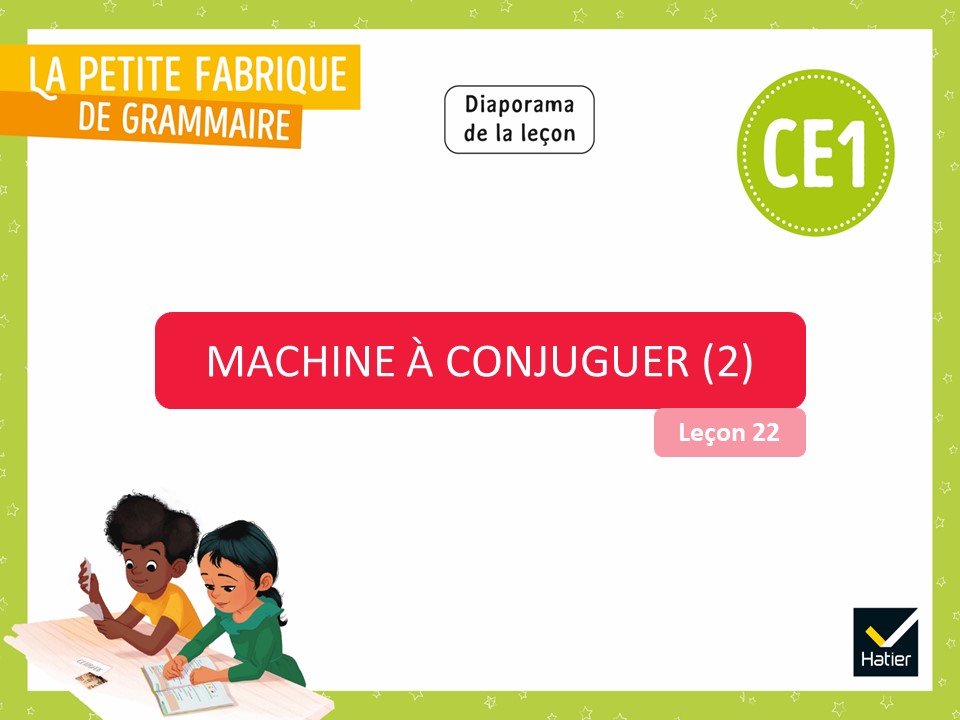 [Speaker Notes: CONJUGUER – Les marques de la personne

Leçon 22 : Machine à conjuguer (2)

Certaines diapositives ont été dupliquées afin de scinder le commentaire du mode présentateur en deux parties lorsque le propos est long. Cela vous permettra de poursuivre vos explications de manière plus fluide.]
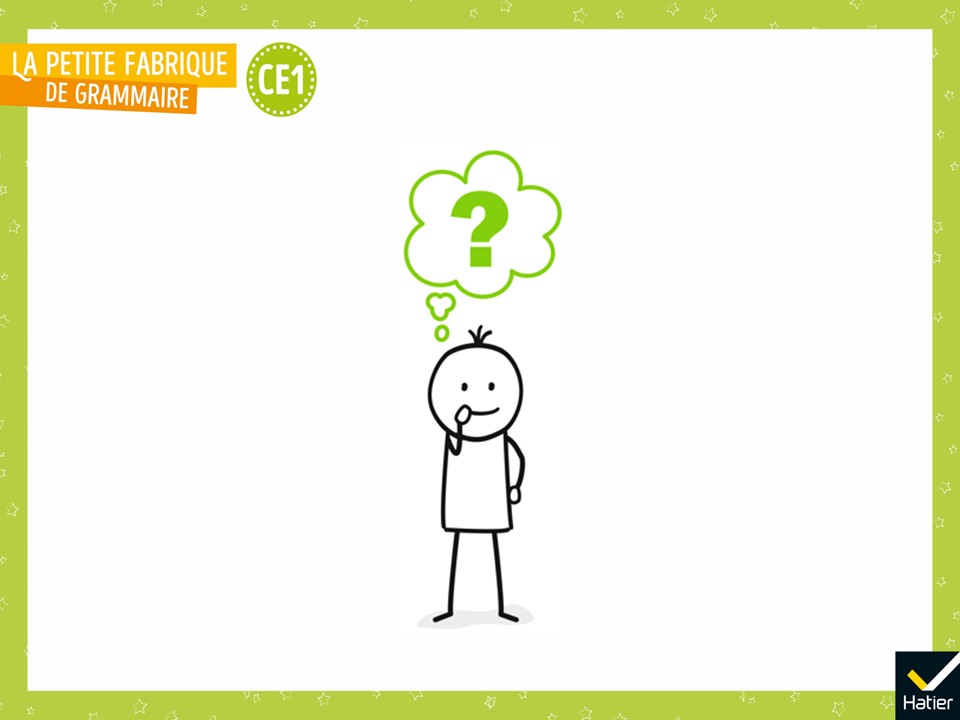 [Speaker Notes: PHASE 1 : Enrôlement

 « Aujourd’hui, nous allons reprendre le travail que nous avons commencé mais que nous n’avons pas fini. Nous allons continuer à conjuguer les verbes. »]
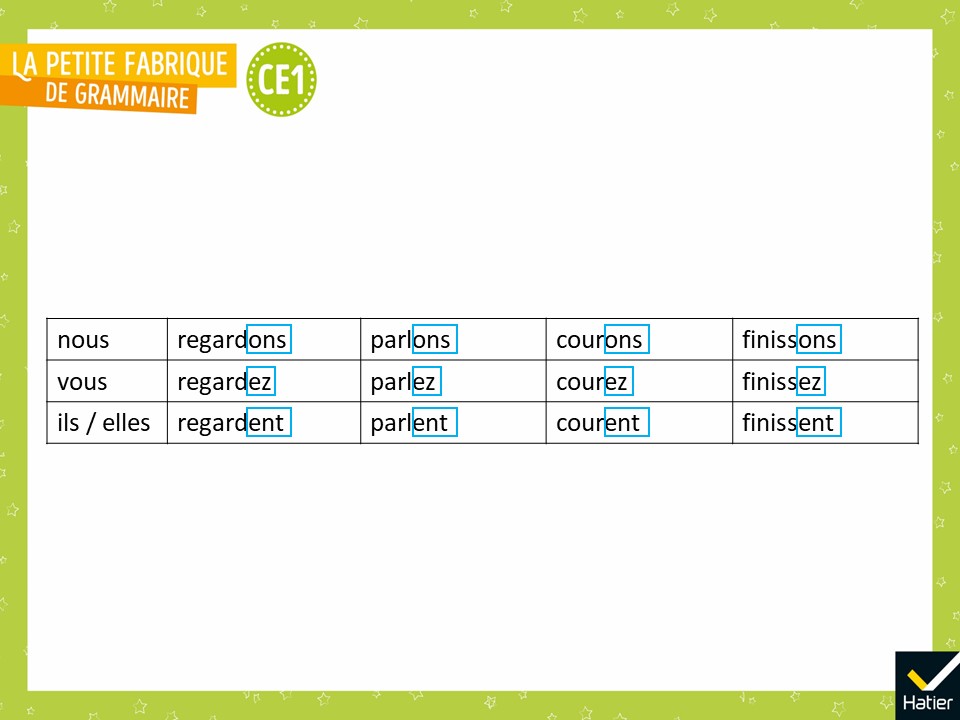 [Speaker Notes:  « Qu’est-ce que j’ai affiché ? »
Réponse attendue :
Ce sont des verbes avec nous, vous et ils ou elles.
 
 « La dernière fois, on a commencé un tableau de conjugaison. Conjuguer un verbe, c’est voir quelle est la forme du verbe qui va avec le reste de la phrase (le pronom ou la brique-sujet). Un tableau de conjugaison, c’est quand on met toutes les formes dans un tableau pour nous aider à choisir la forme qui va bien. »]
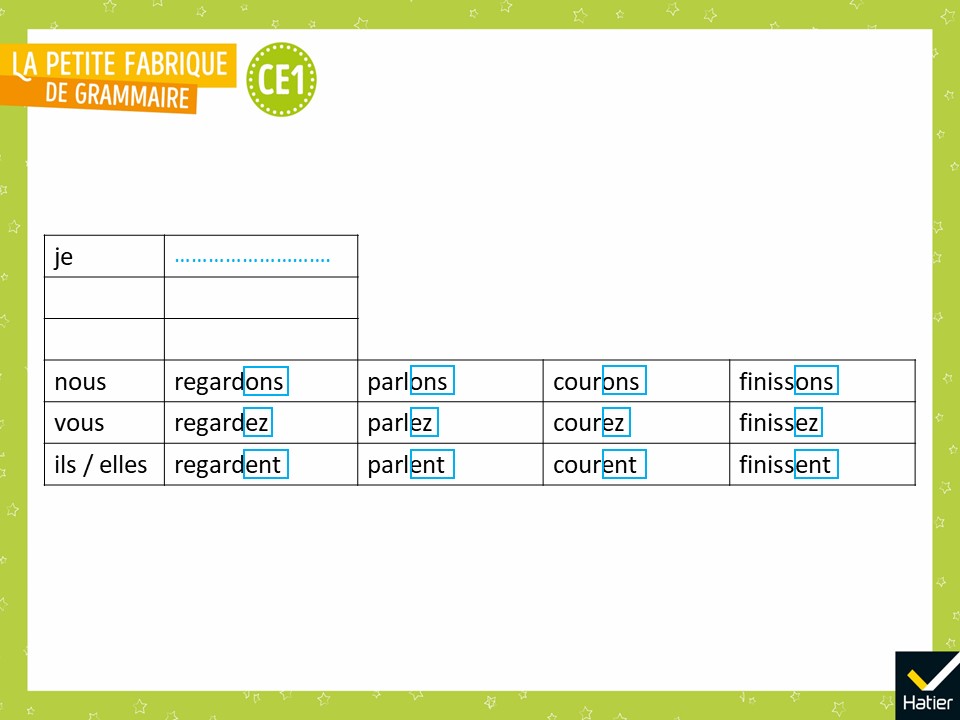 [Speaker Notes: PHASE 2 : Observation. Écrire la fin des verbes en -e, -es, -e utilisés aux personnes 1 (je), 2 (tu) et 3 (il ou elle)

 « Dans le tableau, il y a nous regardons, vous regardez, ils ou elles regardent. Est-ce que vous pouvez me dire la forme du verbe, avec le pronom je ? »
Réponse attendue :
je regarde [rəgard].]
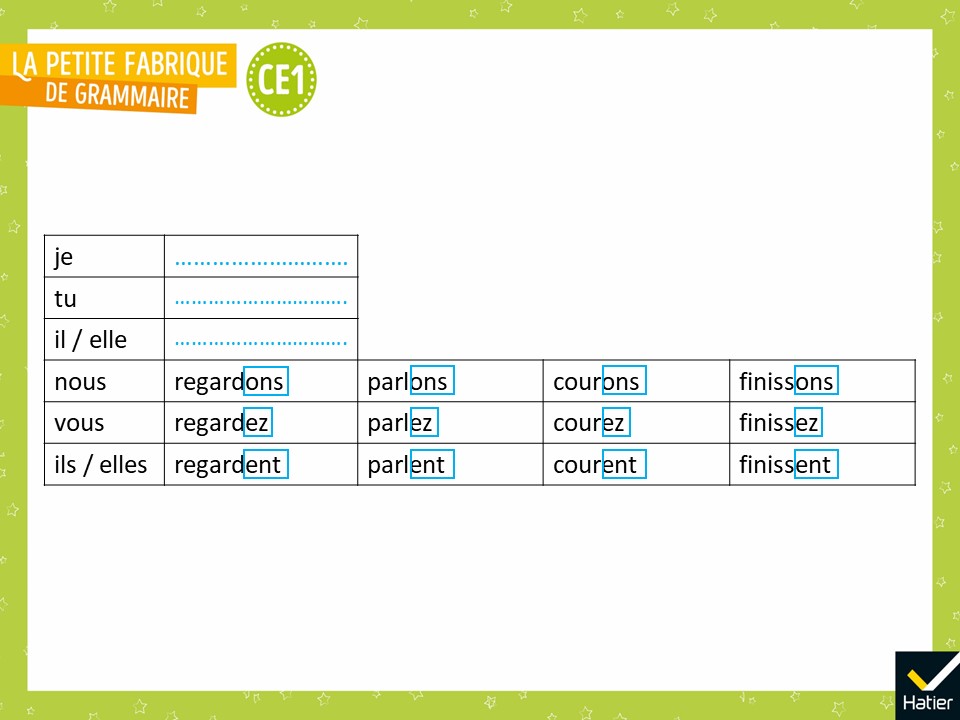 [Speaker Notes:  « Et quelle est la forme avec le pronom tu ? Quelle est la forme avec les pronoms il ou elle ? »
Réponse attendue :
tu regardes [rəgard], il ou elle regarde [rəgard].
 
 « Est-ce qu’il n’y a pas quelque chose qui vous étonne ? »
Réponse possible :
C’est toujours [rəgard] : c’est la même forme.
 
 « À l’oral, c’est la même forme. Mais à l’écrit, il y a une différence. Je vous montre. »]
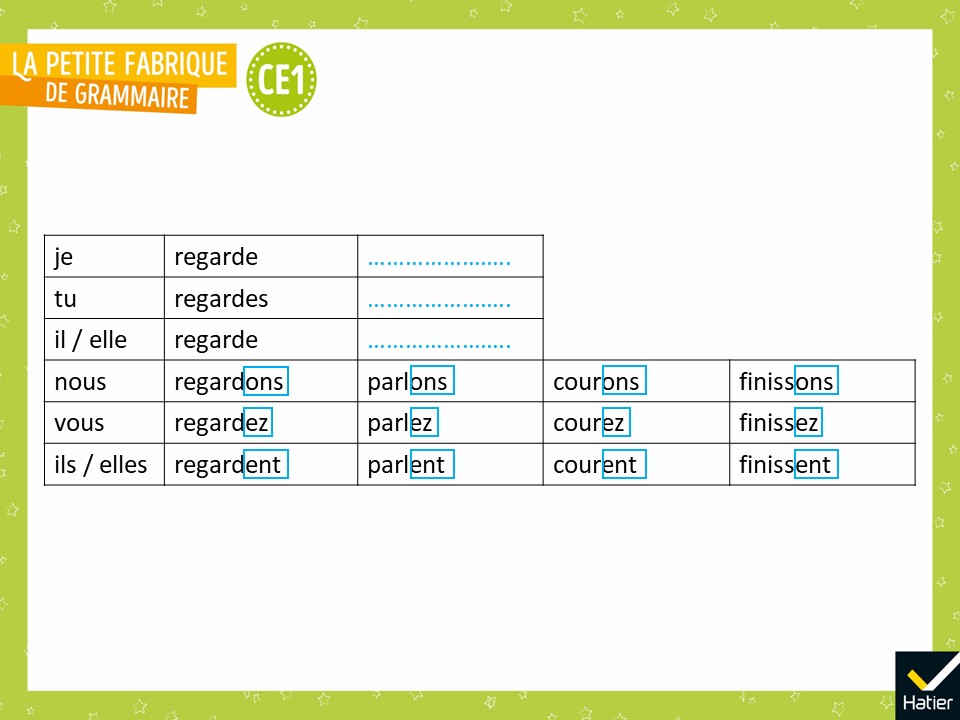 [Speaker Notes:  « Quelle différence voyez-vous à l’écrit qu’on n’entend pas à l’oral ? »
Réponse attendue :
Avec tu, il y a un -s qu’on n’entend pas. Mais pour les formes avec je et avec il ou elle, il n’y a pas de différence.
 
 « Dans le tableau, il y a nous parlons, vous parlez, ils ou elles parlent. Quelles sont les formes à l’oral avec je, avec tu et avec il ou elle ? »
Réponse attendue :
je parle [parl], tu parles [parl], il ou elle parle [parl]]
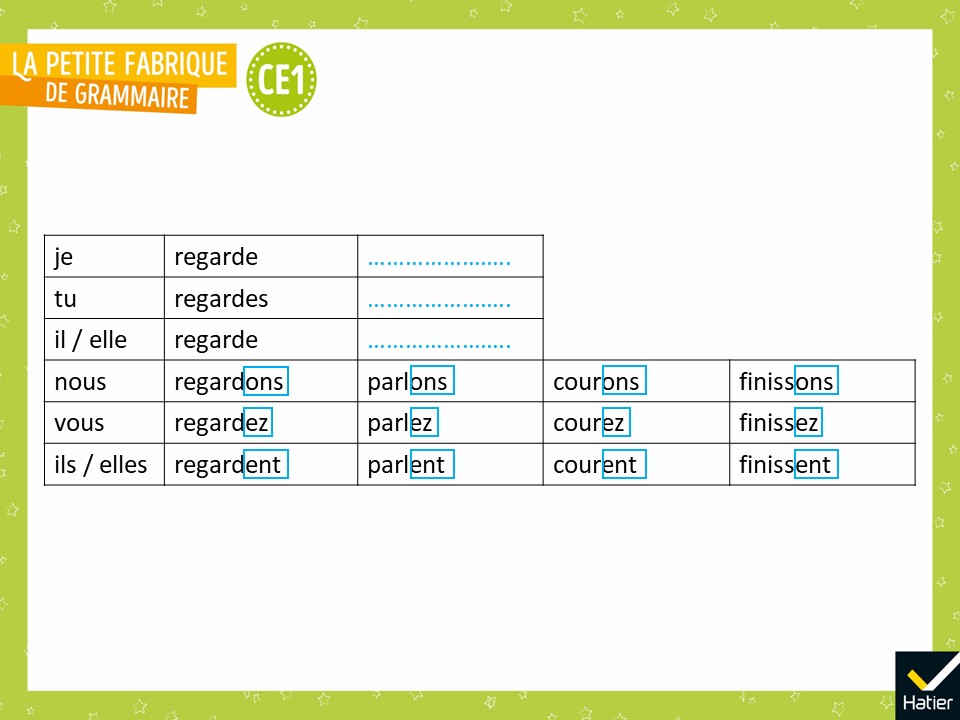 [Speaker Notes:  « Comment je vais écrire ces formes ? Aidez-vous de ce qui est écrit pour je regarde, tu regardes, il ou elle regarde. »
Réponse attendue :
Un -e pour les formes avec je et il ou elle, un -es pour la forme avec tu.]
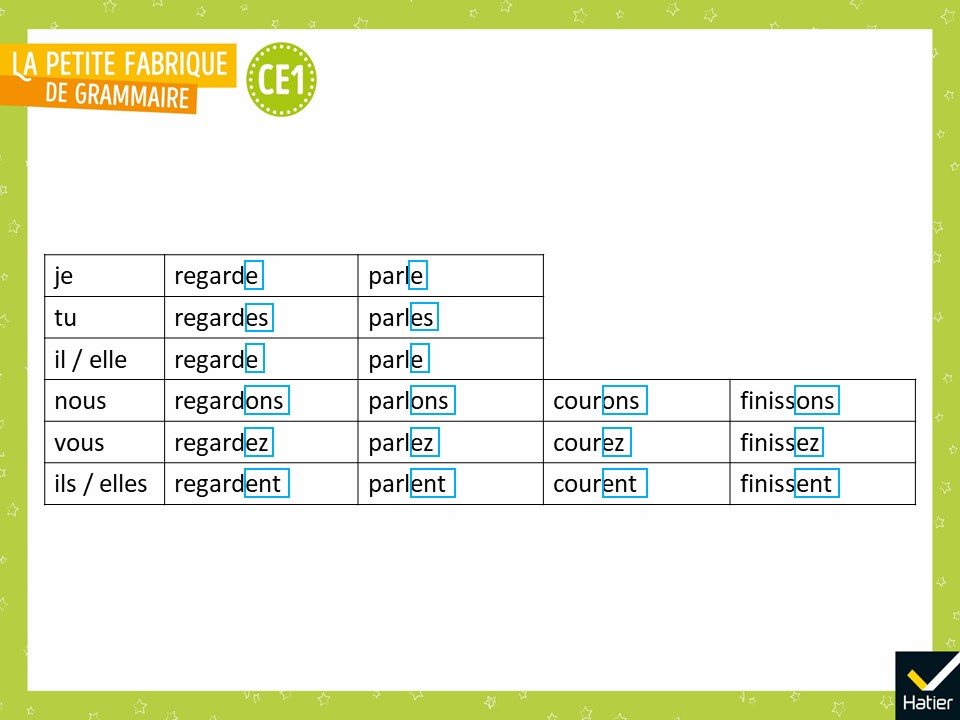 [Speaker Notes: Réponse attendue.
« Je mets en bleu les marques de la personne pour ces formes. »]
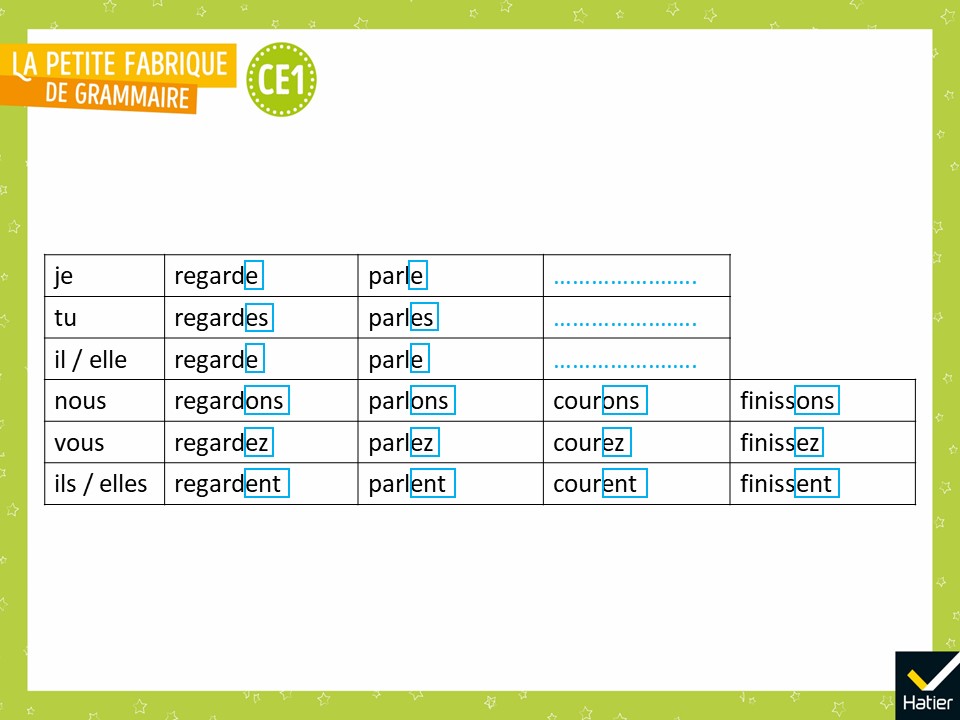 [Speaker Notes: PHASE 3 : Observation. Écrire la fin des verbes en -s, -s, -t utilisés aux personnes 1 (je), 2 (tu) et 3 (il ou elle)

 « Maintenant, on va regarder ce qui se passe pour les deux autres verbes. Vous allez voir : ça n’est pas tout à fait pareil. »
 
 « Dans le tableau, il y a nous courons, vous courez. Quelles sont les formes à l’oral pour les personnes avec je, avec tu et avec il ou elle ? »
Réponse attendue :
je cours, tu cours, il court 
 
 « C’est comme pour les deux autres verbes : à l’oral, on entend la même chose pour les trois personnes. À l’écrit, ce n’est pas comme pour les deux autres verbes. Je vous montre. »]
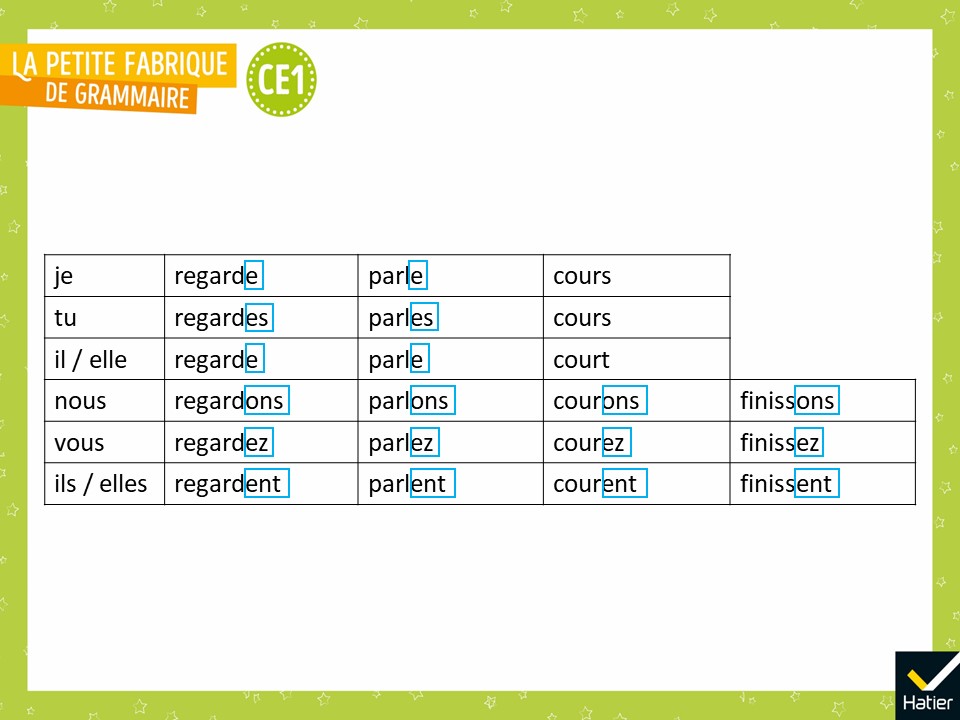 [Speaker Notes:  « Quelles différences vous voyez avec les deux autres verbes ? Et est-ce qu’il y a une différence pour écrire les formes des personnes avec je, avec tu et avec il ou elle ? »
Réponse attendue :
Les marques de la personne sont différentes : ce n’est plus -e, -es, -e, c’est -s, -s, -t.
C’est la personne  avec il ou elle qui a un -t et qui n’est pas pareille que les personnes avec je et avec tu, qui ont un -s.]
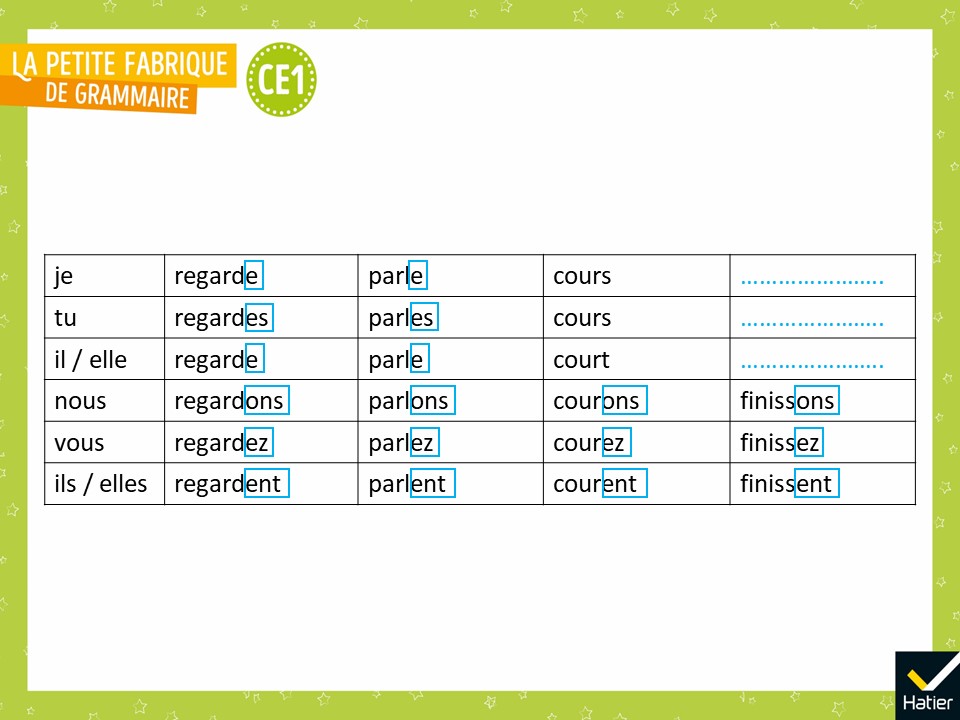 [Speaker Notes:  « Dans le tableau, il y a nous finissons, vous finissez. Quelles sont les formes à l’oral pour les personnes avec je, avec tu et avec il ou elle ? »
Réponse attendue :
je finis, tu finis, il ou elle finit.]
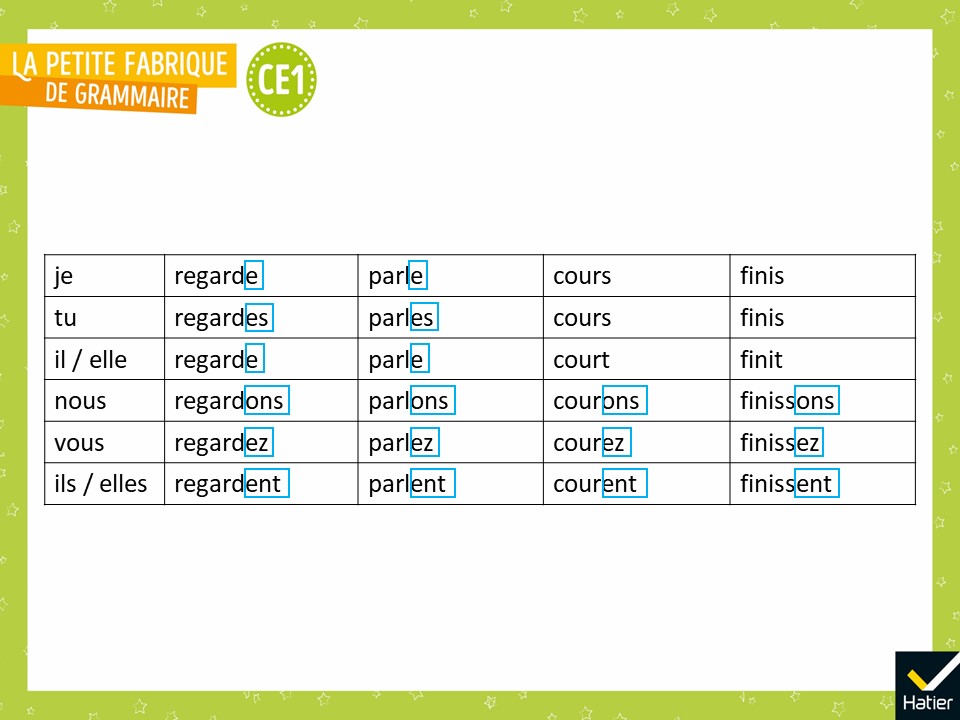 [Speaker Notes:  « Est-ce que ce verbe ressemble aux autres verbes ? »

Réponse attendue :
Il ressemble au verbe je cours, tu cours. Les marques de la personne sont les mêmes : -s, -s, -t.
Il ne ressemble pas aux autres verbes : il y a parfois -ss- et parfois non. Les autres verbes, ils restent pareils, il n’y a que les marques de la personne qui changent.]
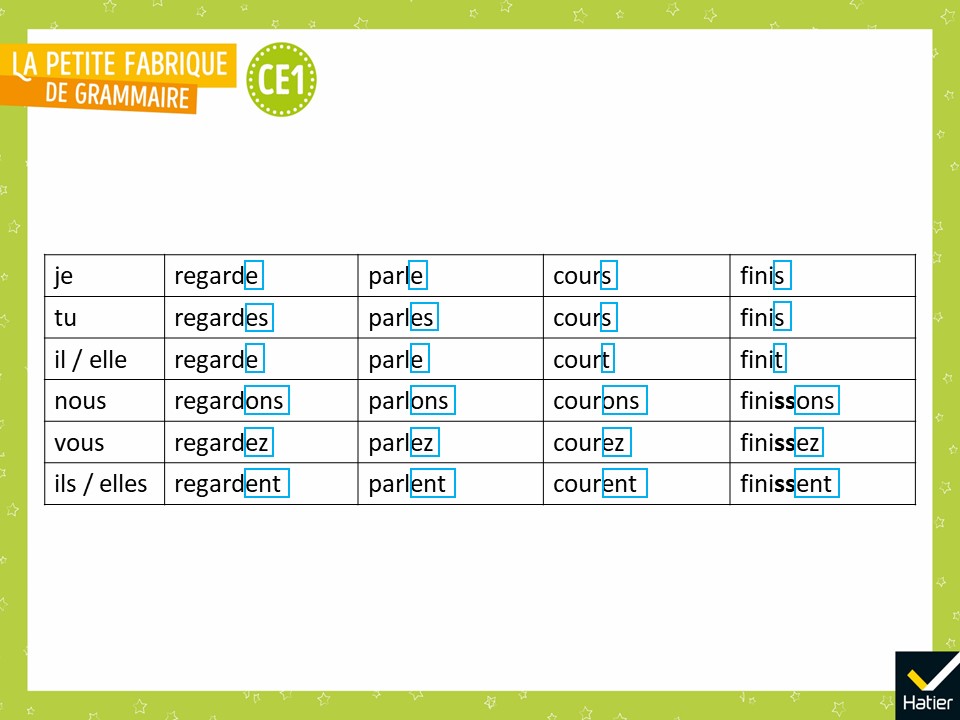 [Speaker Notes: « Parfois, les verbes se transforment un peu entre les formes avec nous, vous, ils/elles et les formes avec je, tu, il/elle. Ici, il y a une consonne en moins, la consonne [s]. C’est pareil pour d’autres verbes : je dors / nous dormons – là, c’est la consonne [m]. 
Vous étudierez cela plus tard. Pour l’instant, on sait juste cela : parfois, il y a une consonne aux personnes nous, vous et ils ou elles qu’il n’y a pas aux autres personnes. Mais on les entend bien. »]
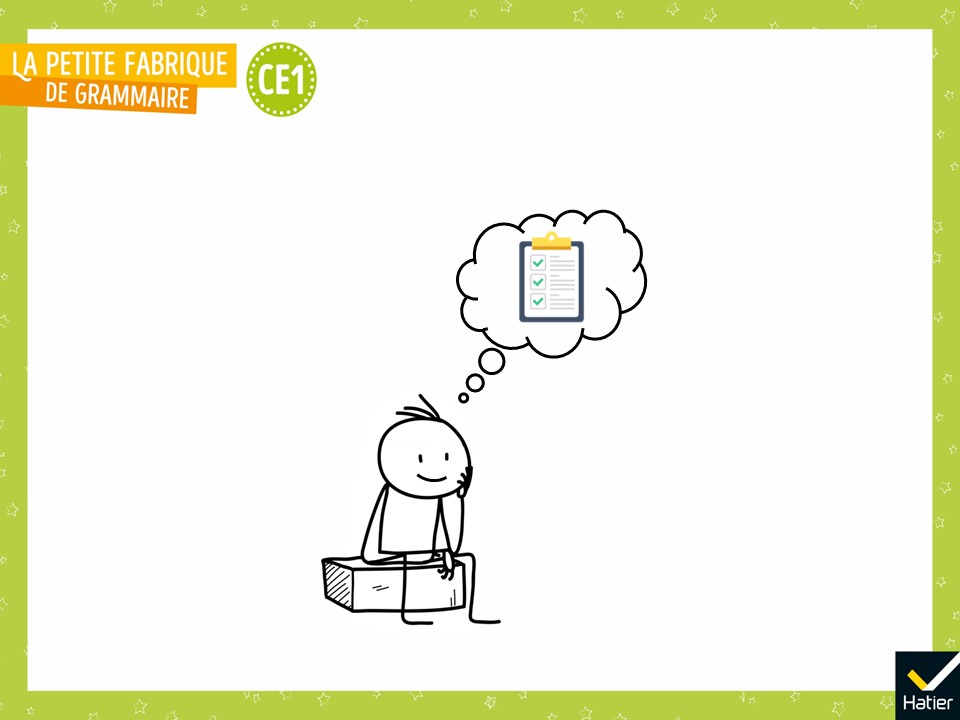 [Speaker Notes:  « Dans cette leçon, qu’avons-nous appris ? »
Réponse attendue (collectivement) : On a appris :
les lettres à la fin des verbes avec tous les pronoms personnels. Ces lettres, ce sont les marques de la personne. 
On a terminé notre tableau de conjugaison. 
 
Avec les pronoms nous, vous, ils ou elles, on a bien les mêmes marques, mais pas avec je, tu ou il ou elle. 
Avec je, parfois c’est -e, parfois c’est -s.
Avec tu, parfois c’est -es, parfois c’est -s.
Avec il ou elle, parfois c’est -e, parfois, c’est -t.
 
On a terminé notre tableau de conjugaison, mais il faut qu’on le regarde encore pour bien savoir s’en servir.]
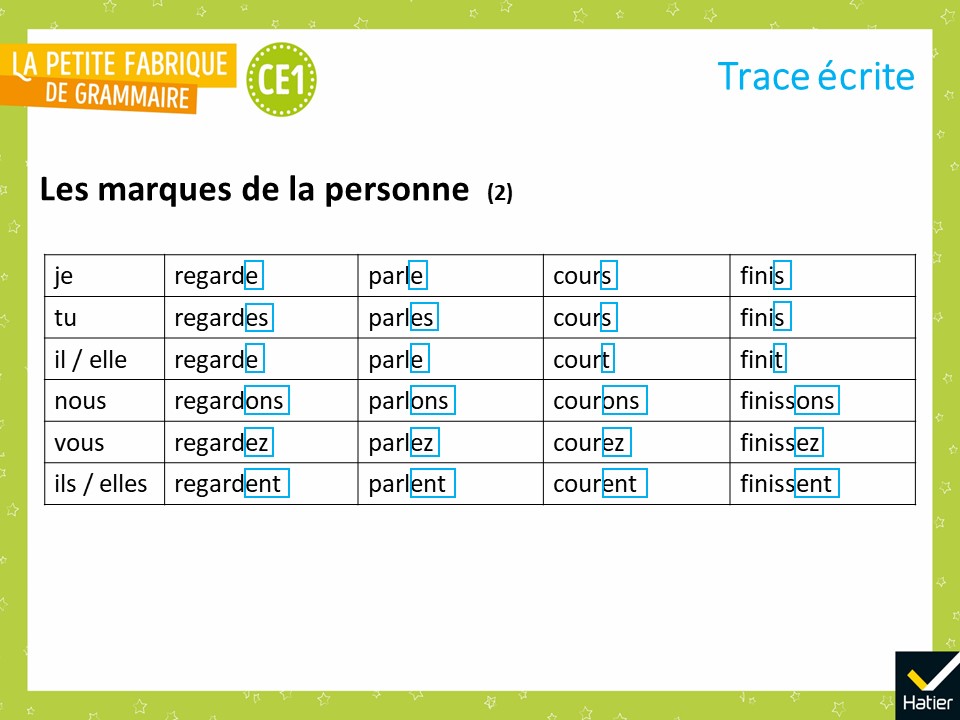 [Speaker Notes:  « Voilà le tableau de conjugaison complet. C’est notre trace écrite. On va le lire ensemble. »]
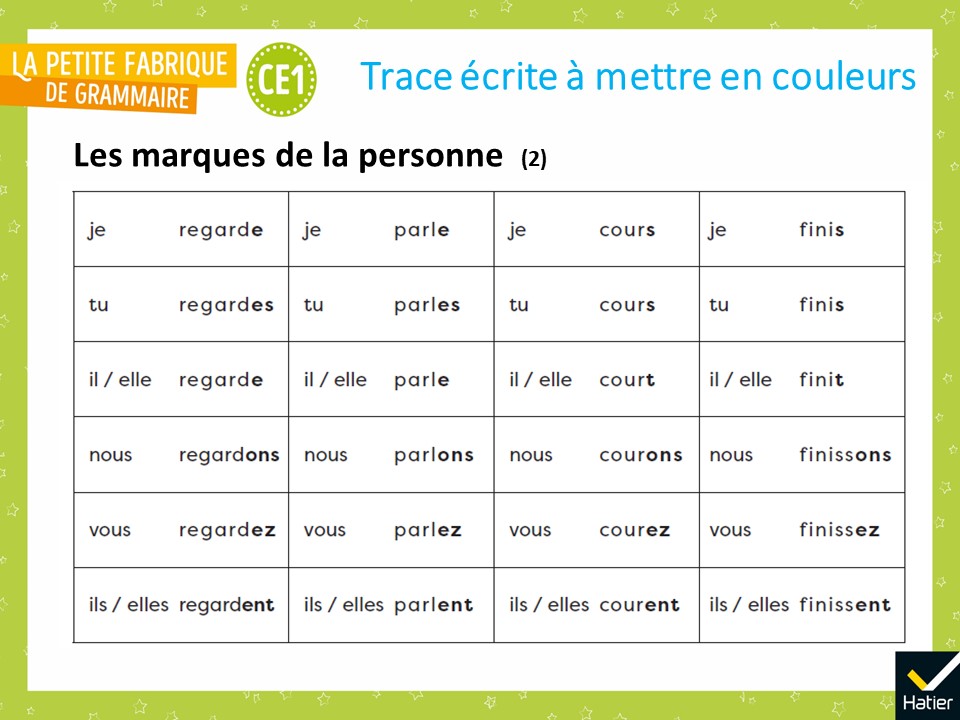 [Speaker Notes: Distribuer la trace écrite (cf. Fichier photocopiable).
« Voilà votre trace écrite. Vous allez ajouter les couleurs. 
Avec votre crayon bleu, entourez les marques de la personne en bleu. »]
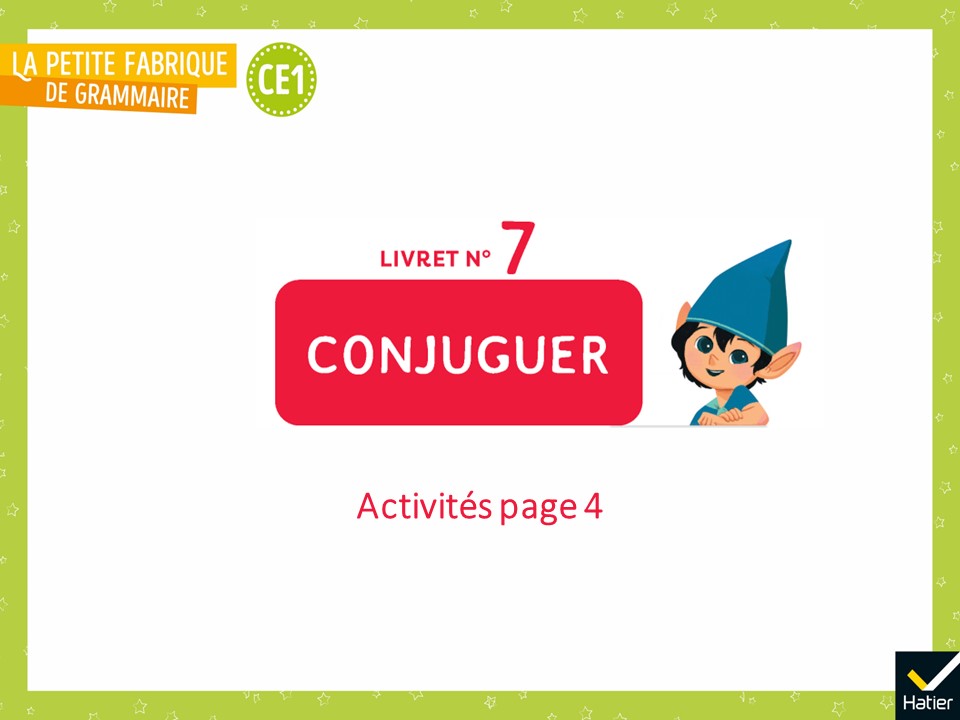 [Speaker Notes: Activités d’entrainement

Livret 7, page 4]
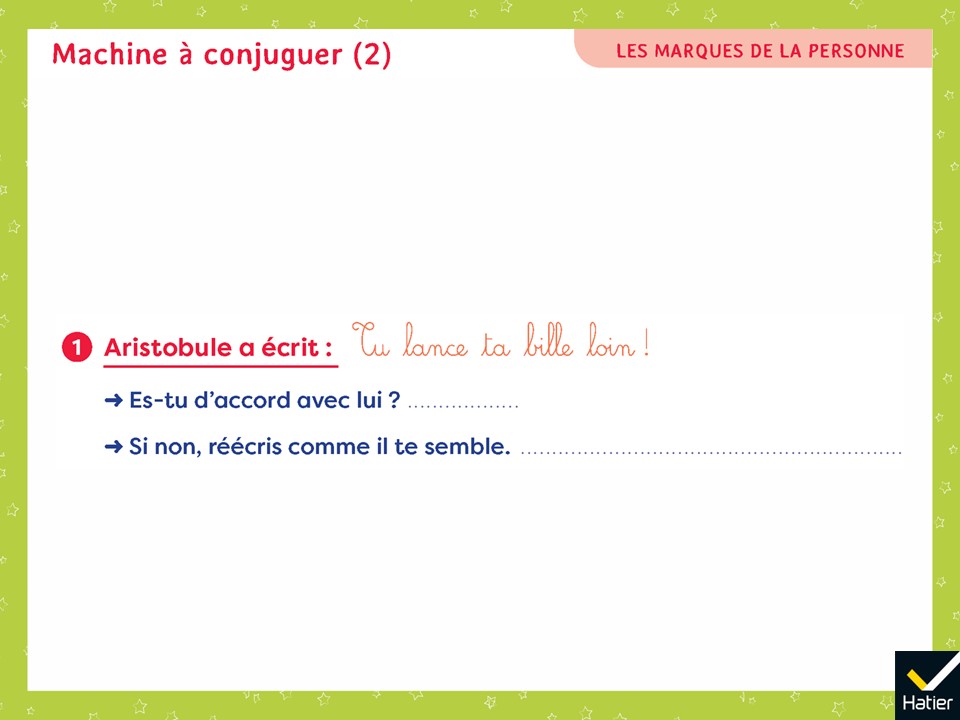 [Speaker Notes: Exercice 1
 Non.
 Tu lances ta bille loin !

Attirer l’attention des élèves sur l’orthographe de lance. Si besoin, préciser que les mots bille et loin sont bien orthographiés. Cette focalisation de l’attention sur les marques (de la personne, du pluriel, etc.) se fait progressivement chez les élèves.
Les élèves doivent identifier le verbe lance, précédé du pronom personnel tu,. -es est la marque de la personne qui va avec ce pronom.]
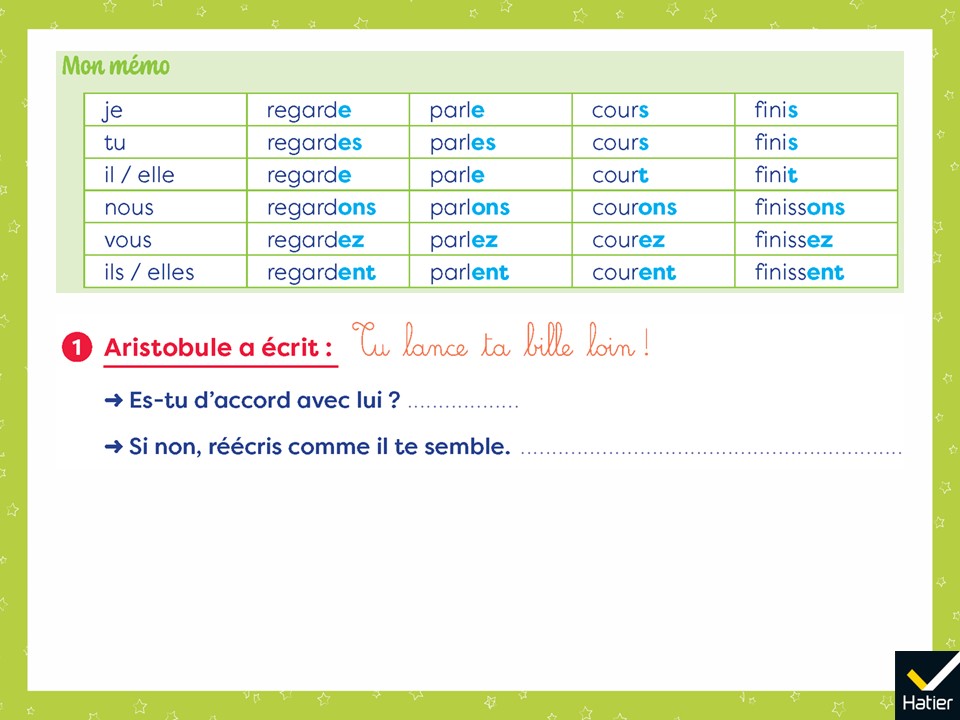 [Speaker Notes: (Affichage avec le mémo)
Exercice 1
 Non.
 Tu lances ta bille loin !

Attirer l’attention des élèves sur l’orthographe de lance. Si besoin, préciser que les mots bille et loin sont bien orthographiés. Cette focalisation de l’attention sur les marques (de la personne, du pluriel, etc.) se fait progressivement chez les élèves.
Les élèves doivent identifier le verbe lance, précédé du pronom personnel tu. -es est la marque de la personne qui va avec ce pronom.]
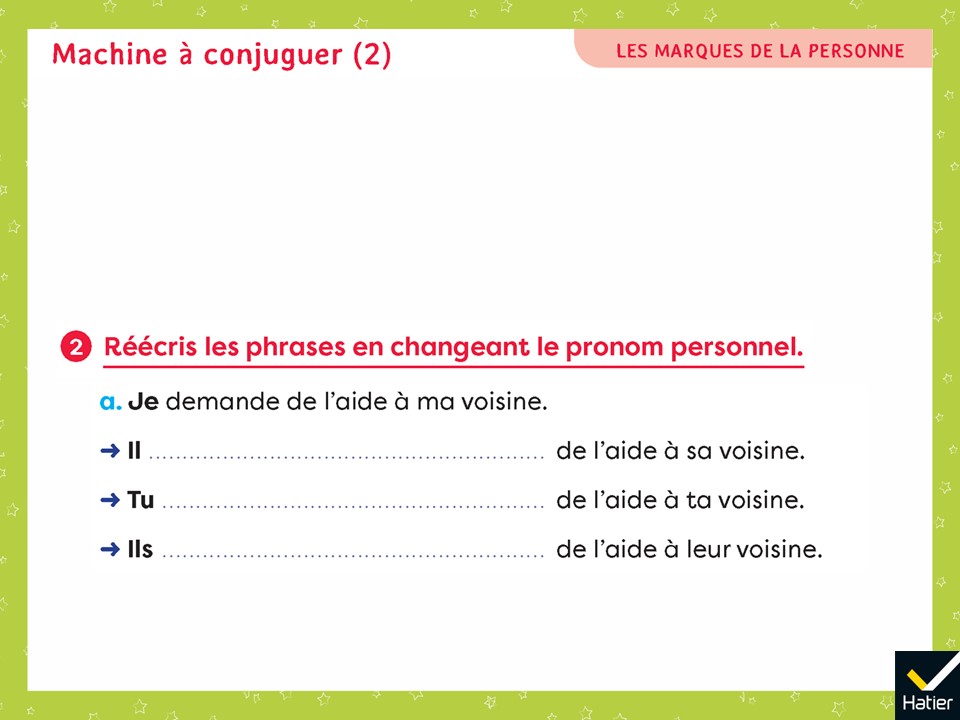 [Speaker Notes: Exercice 2

Les élèves peuvent procéder par analogie, en rapprochant le verbe demande du verbe regarde, part de court, et saisis de finis.]
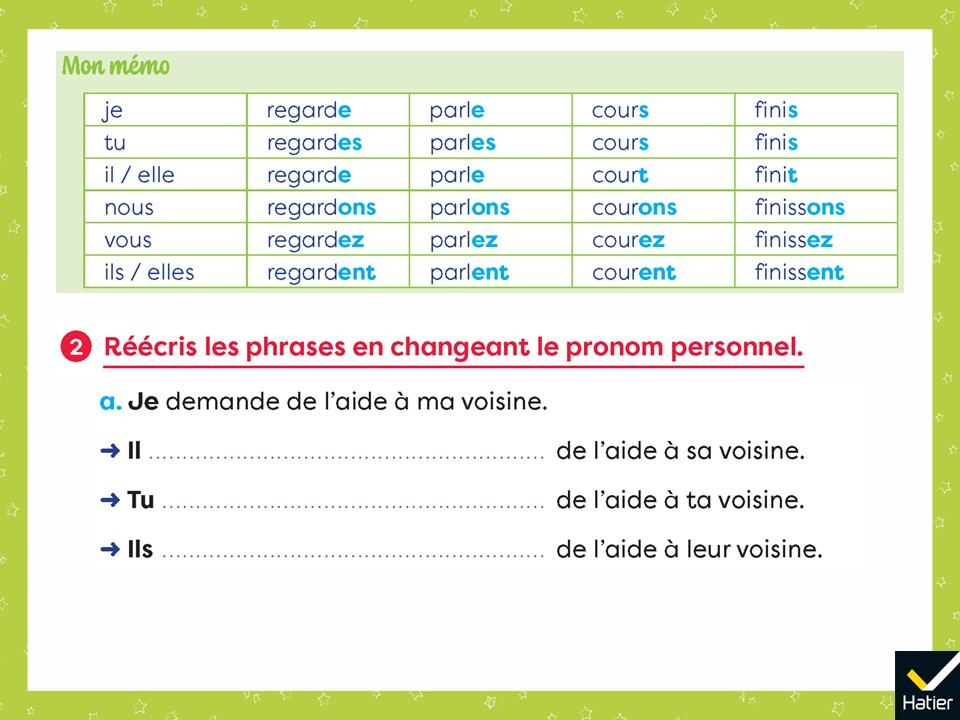 [Speaker Notes: (Affichage avec le mémo)
Exercice 2

Les élèves peuvent procéder par analogie, en rapprochant le verbe demande du verbe regarde, part de court, et saisis de finis.]
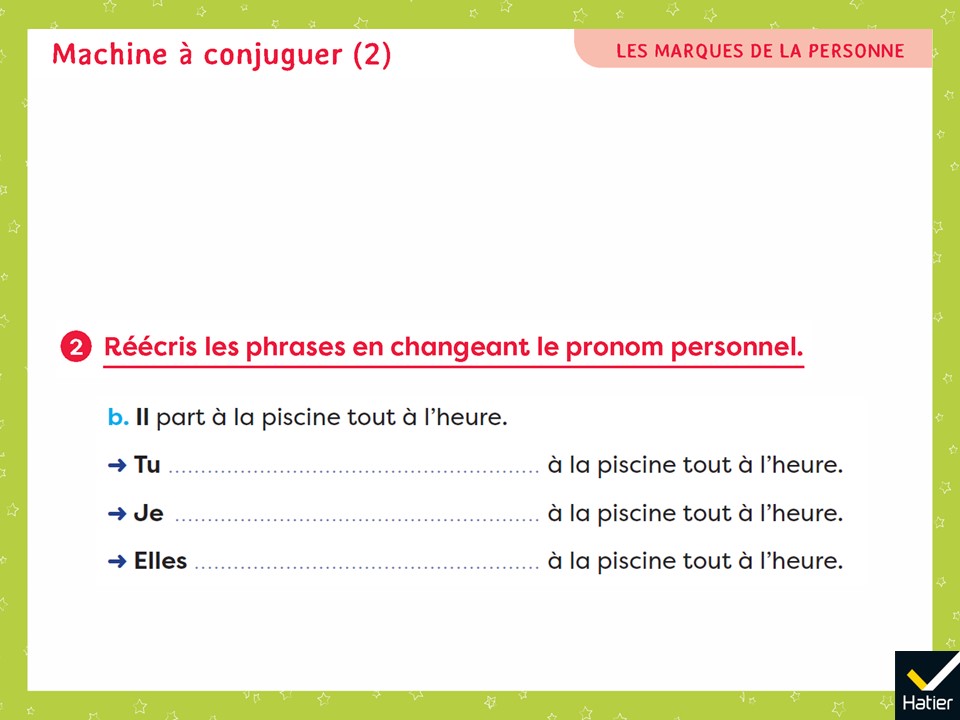 [Speaker Notes: Exercice 2

Les élèves peuvent procéder par analogie, en rapprochant le verbe demande du verbe regarde, part de court, et saisis de finis.]
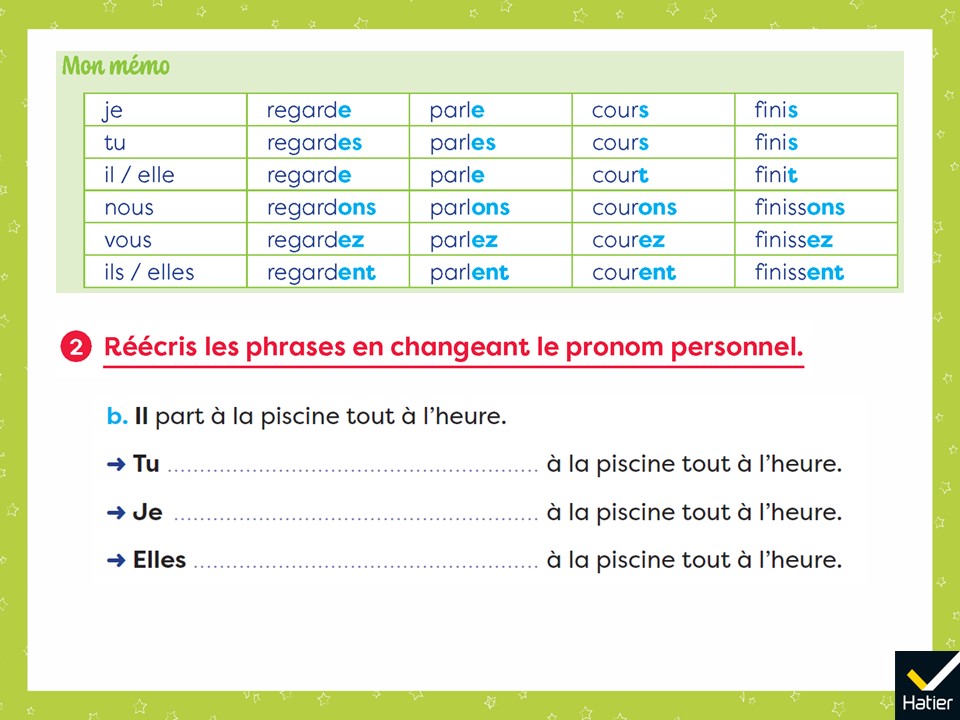 [Speaker Notes: (Affichage avec le mémo)
Exercice 2

Les élèves peuvent procéder par analogie, en rapprochant le verbe demande du verbe regarde, part de court, et saisis de finis.]
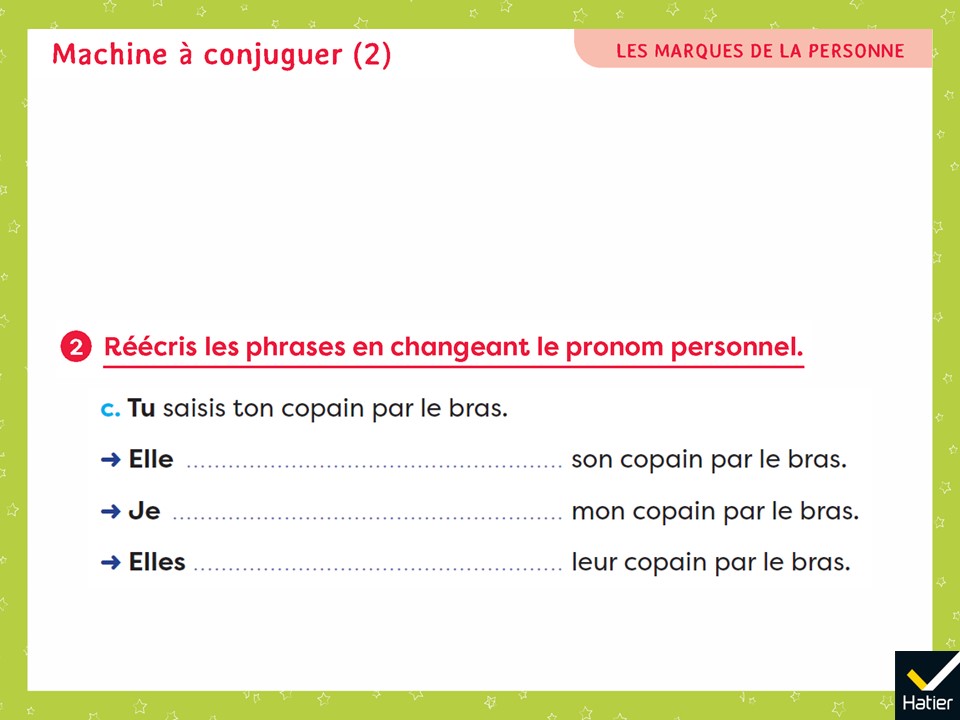 [Speaker Notes: Exercice 2

Les élèves peuvent procéder par analogie, en rapprochant le verbe demande du verbe regarde, part de court, et saisis de finis.]
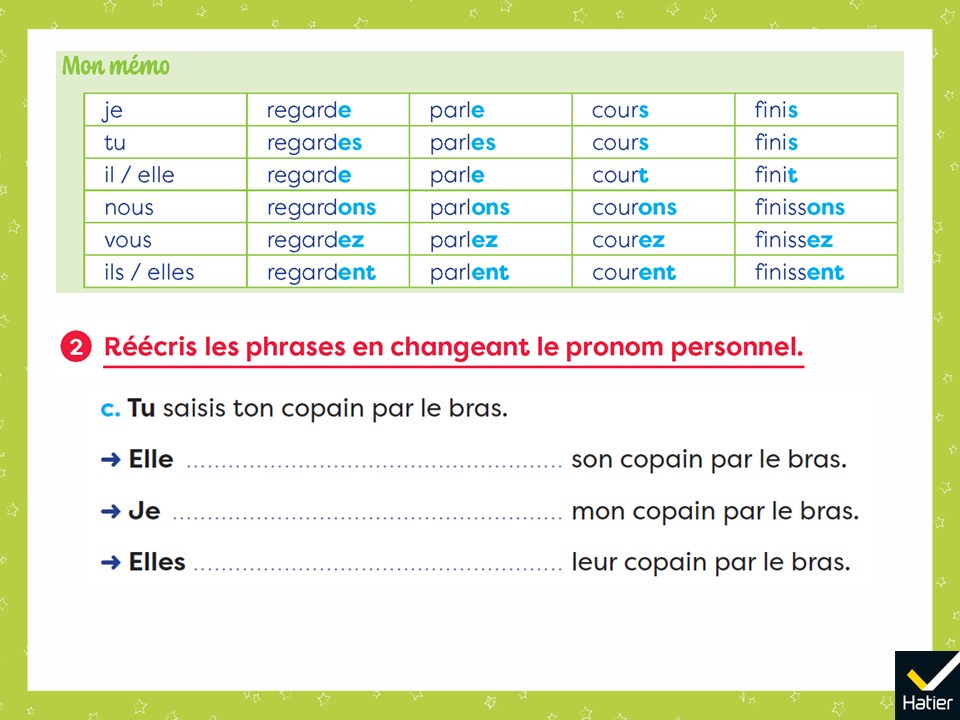 [Speaker Notes: (Affichage avec le mémo)
Exercice 2

Les élèves peuvent procéder par analogie, en rapprochant le verbe demande du verbe regarde, part de court, et saisis de finis.]
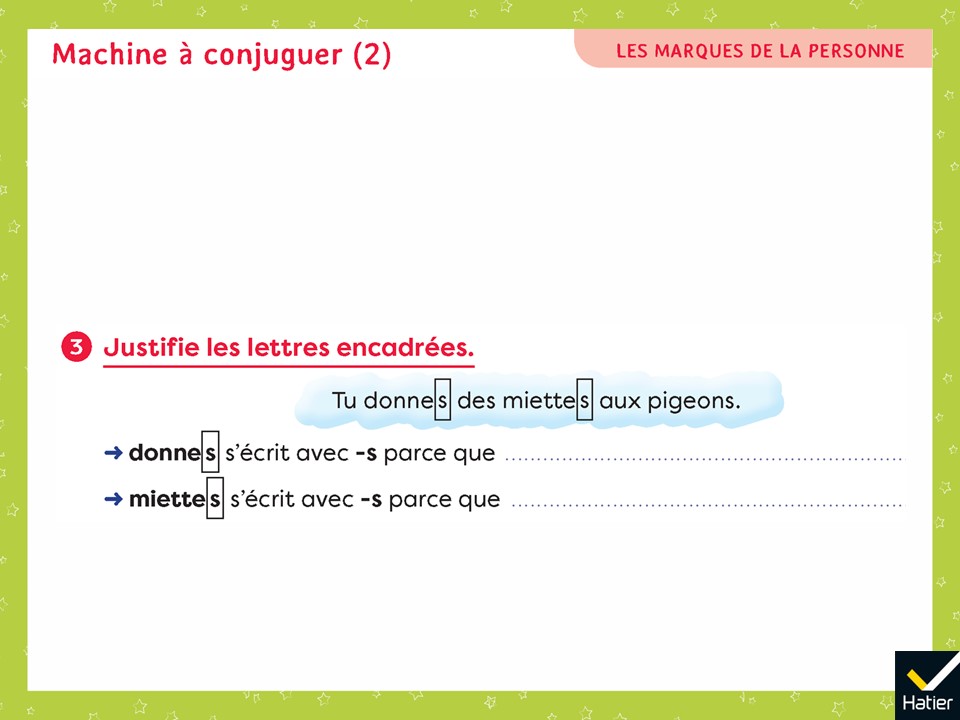 [Speaker Notes: Exercice 3

 donnes s’écrit avec -s parce que tu est devant le verbe.
Donne est un verbe (premier mot de la brique du verbe, dit ce qui se passe) précédé du pronom personnel tu. Avec le pronom personnel tu, le verbe prend toujours un -s (-es ou -s), dernière lettre de la marque de la personne.

 miettes s’écrit avec un -s parce que c’est un nom au pluriel.
C’est un nom (dit des choses que l’on voit, le petit mot des devant) au pluriel (des indique le pluriel, miettes doit donc aussi indiquer le pluriel : c’est ce -s qui l’indique).]
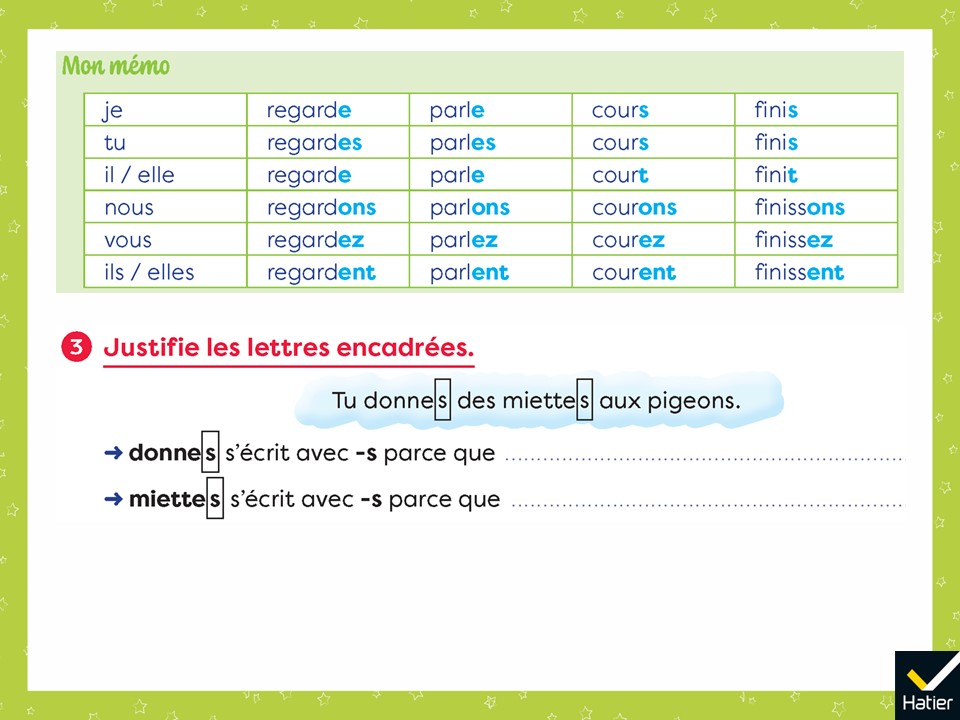 [Speaker Notes: (Affichage avec le mémo)
Exercice 3

 donnes s’écrit avec -s parce que tu est devant le verbe.
Donne est un verbe (premier mot de la brique du verbe, dit ce qui se passe) précédé du pronom personnel tu. Avec le pronom personnel tu, le verbe prend toujours un -s (-es ou -s), dernière lettre de la marque de la personne.

 miettes s’écrit avec un -s parce que c’est un nom au pluriel.
C’est un nom (dit des choses que l’on voit, le petit mot des devant) au pluriel (des indique le pluriel, miettes doit donc aussi indiquer le pluriel : c’est ce -s qui l’indique).]